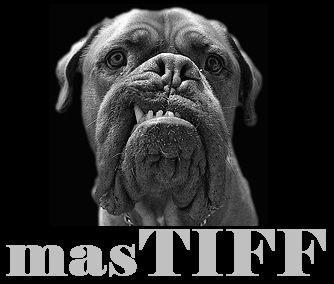 An in depth analysis ofCVE-2013-3906
Frank Boldewin
CVE-2013-3906 Description
GDI+ integer overflow in Microsoft Windows
Vista SP2
Server 2008 SP2
Office 2003 SP3
Office 2007 SP3
Office 2010 SP1 and SP2

Allows remote attackers to execute arbitrary code via a crafted TIFF image embedded in a Word document
First seen exploited in the wild in October 2013

       http://www.cve.mitre.org/cgi-bin/cvename.cgi?name=CVE-2013-3906
2
Infection via mail with MS Office attachment
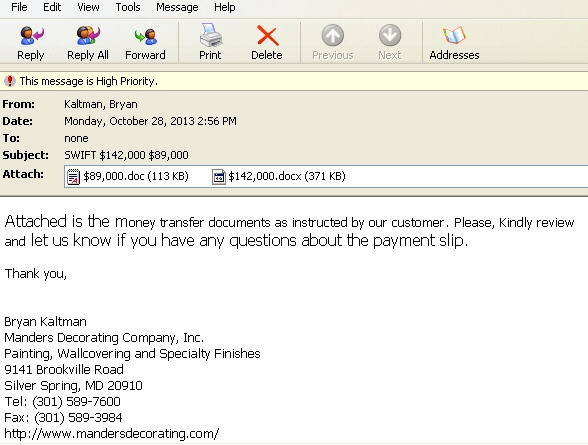 3
Opened docx file looks harmless
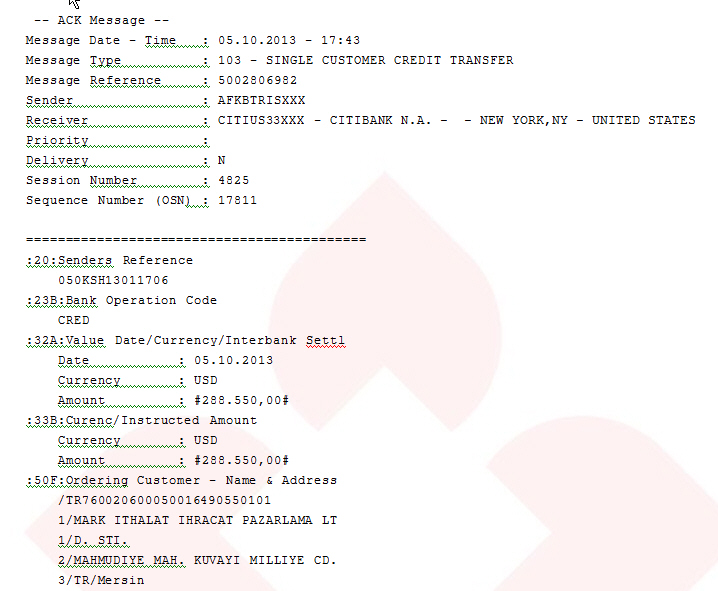 4
Unzipped docx file – cyrillic characters give hints to its origin
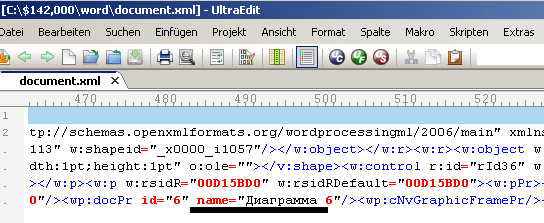 Unzipped docx file – evil TIFF image causing the integer overflow
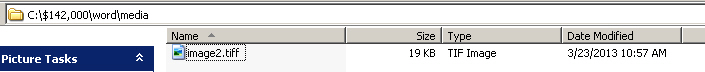 5
Unzipped docx file – ActiveX directory
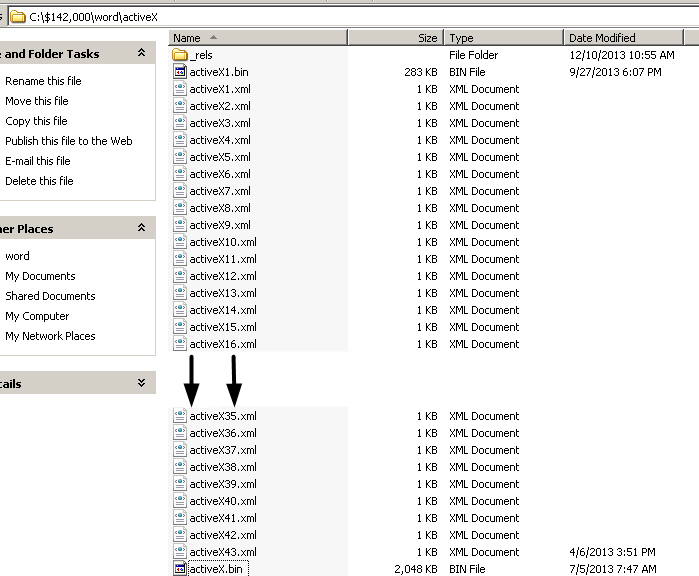 6
ActiveX heap-spraying
New technique introducted for the first time in CVE-2013-3906
Winword performs heap-spray, so no extra code is needed
As usual shellcode is sprayed multiple times in memory by activex.bin
Shellcode uses decryption loop to avoid detection by known patterns
7
Officemalscanner decryption loop detection
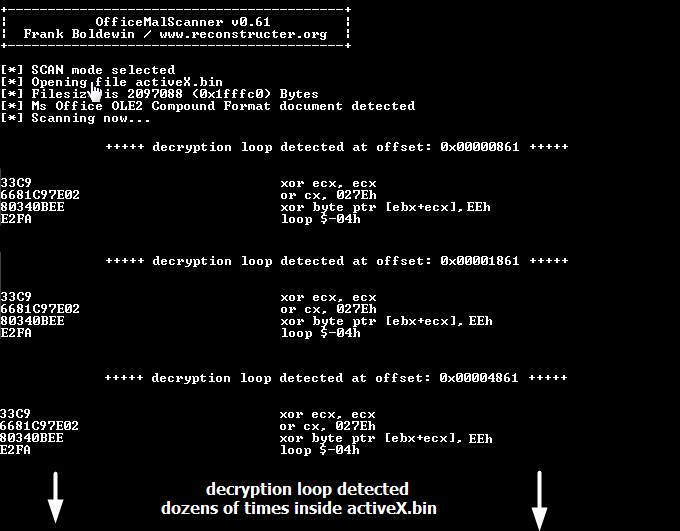 8
Short introduction to the TIFF file format
Created by Aldus and Microsoft in 1986
Widely supported by publishing and page layout applications for:
Faxing
Scanning
Word processing
Character recognition

TIFF files are organized into three sections
Image File Header (IFH)
Image File Directory (IFD)
Bitmap data
9
Short introduction to the TIFF file format
Each IFD contains one or more data structures called tags
Tags are identified by its values, e.g. ImageWidth = 256

Each tag has a 12-bytes record, containing infos about the bitmapped data, e.g.
Compression type
X+Y Resolution
StripByteCounts (Important for exploitation!)
JPEGInterchangeFormat (Important for exploitation!)
JPEGInterchangeFormatLength (Important for exploitation!)
10
Integer Overflow to 0 by adding StripByteCounts values + JPEGInterchangeFormatLength (0x1484) together
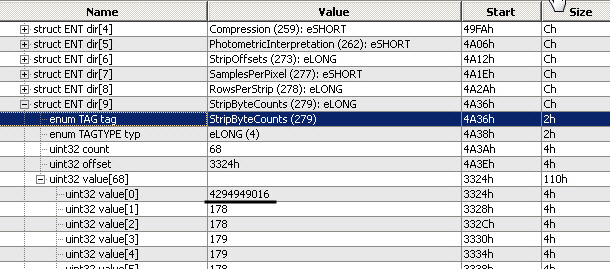 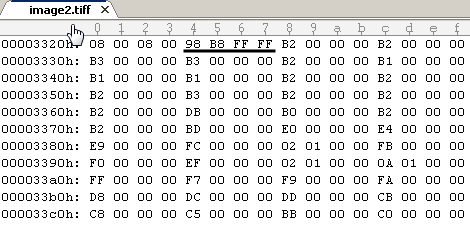 11
Modified JFIF inside TIFF File (Length 0x1484)
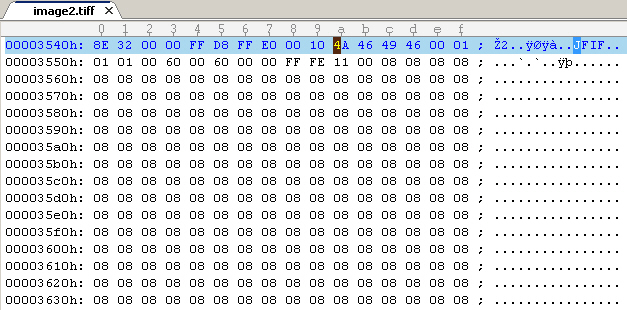 Take note of the large amount of 08 values !!!
12
Exploit Trace – Calculation and 0-Bytes allocation
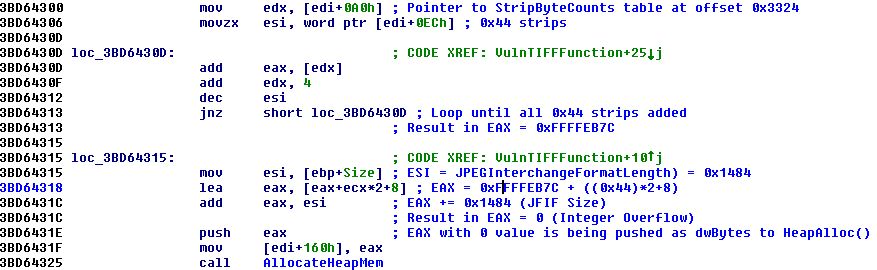 13
Exploit TraceMemcpy of JFIF to 0-Bytes allocated HEAP-memory
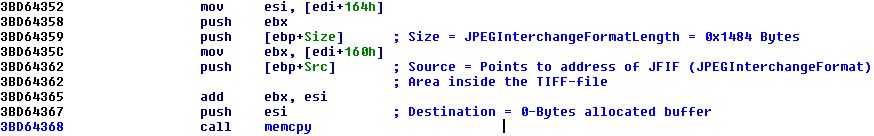 Overwritten vftable from evil JFIF points to address 0x08080808
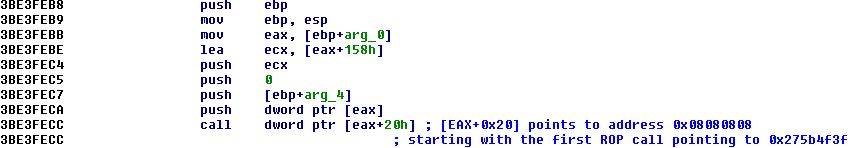 14
Vftable before and after corruption
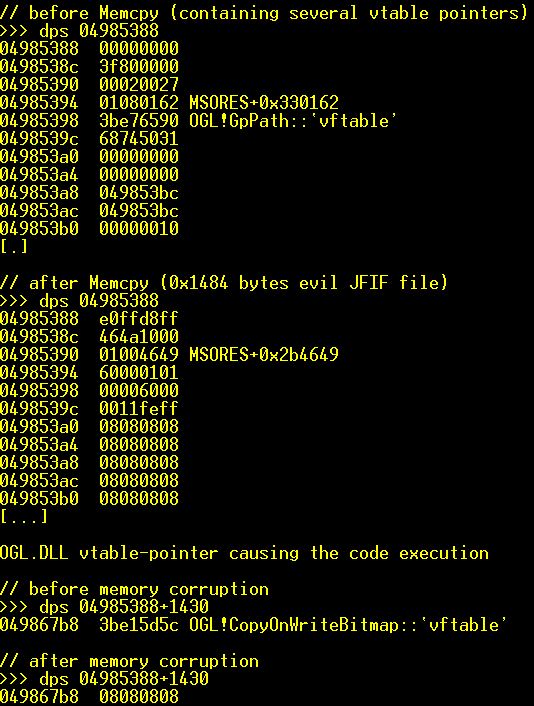 15
ROP Stage with MSCOMCTL.OCX code to bypass DEP
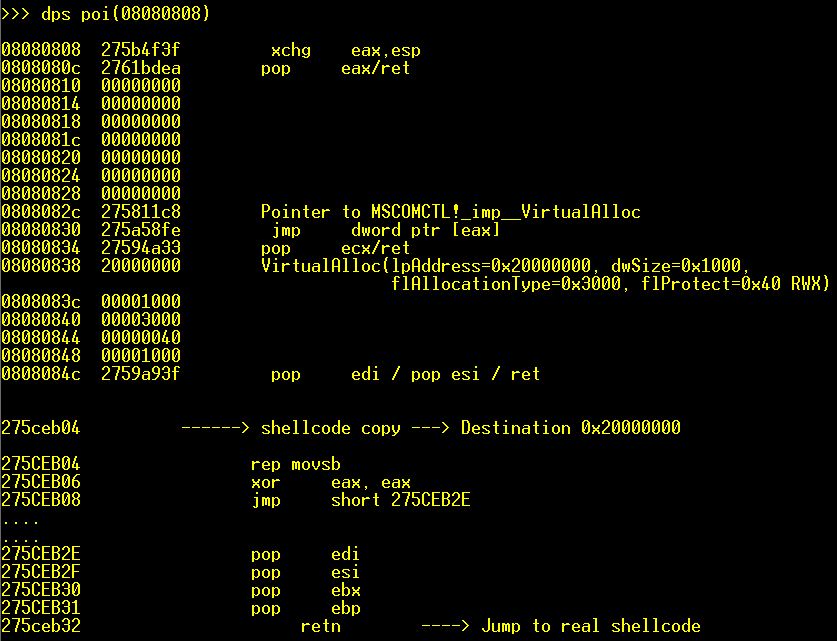 16
Payload decryption in shellcode inside activeX1.bin
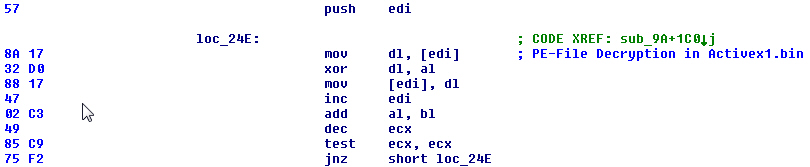 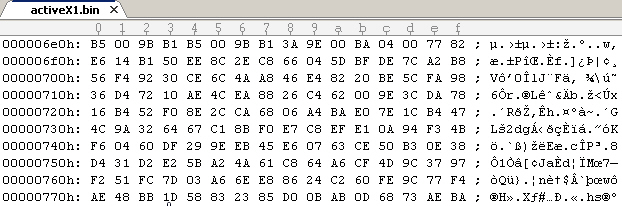 Encrypted payload
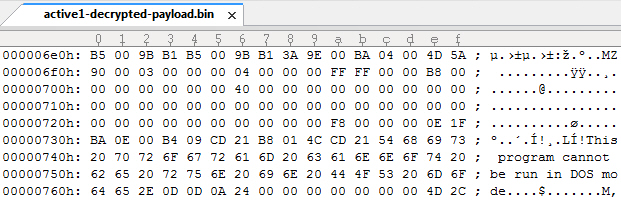 Decrypted payload
17
Cheers to

Elia Florio
EP_X0FF
Aleks Matrosov
Thug4lif3
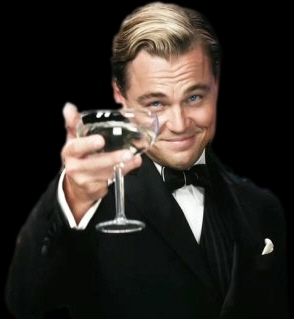 18